স্বাগতম
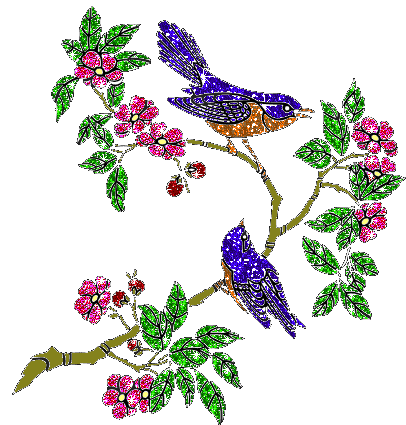 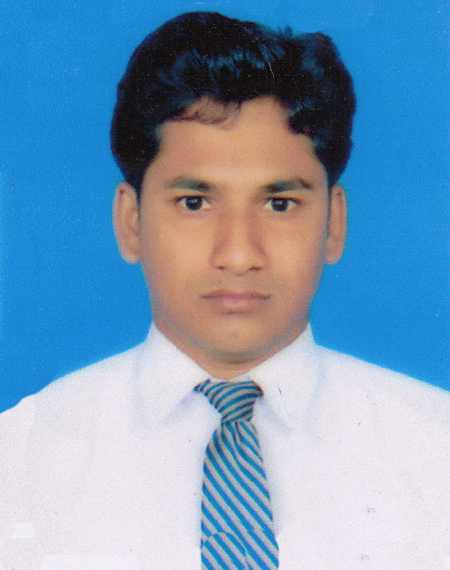 শিক্ষক পরিচিতি
Manotosh kumar Biswas
Assistant Teacher(ICT)
Satrujitpur A. Gani Secondary Girls School 
       Mobail no-01912654103
পাঠ পরিচিতি
শ্রেণি: 7ম 
বিষয়: তথ্য ও যোগাযোগ প্রযুক্তি
অধ্যায়: প্রথম
পাঠ: ৪ (তথ্য ও যোগাযোগ প্রযুক্তির  ব্যবহার)
শিক্ষনফল
তথ্য ও যোগাযোগ প্রযুক্তির যন্ত্রপাতির নাম বলতে  
    পারবে
তথ্য ও যোগাযোগ প্রযুক্তি  ব্যবহারের ক্ষেত্রসমূহ  
    চিহ্নিত করতে পারবে।
তথ্য ও যোগাযোগ প্রযুক্তির গুরুত্ব ব্যাখ্যা করতে     
    পারবে।
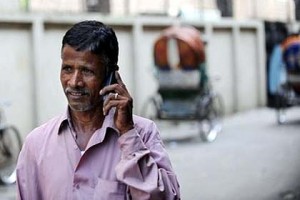 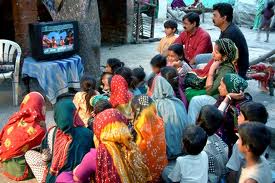 ছবিগুলো লক্ষ্য কর
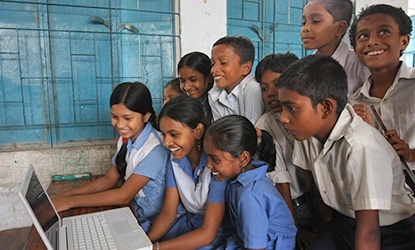 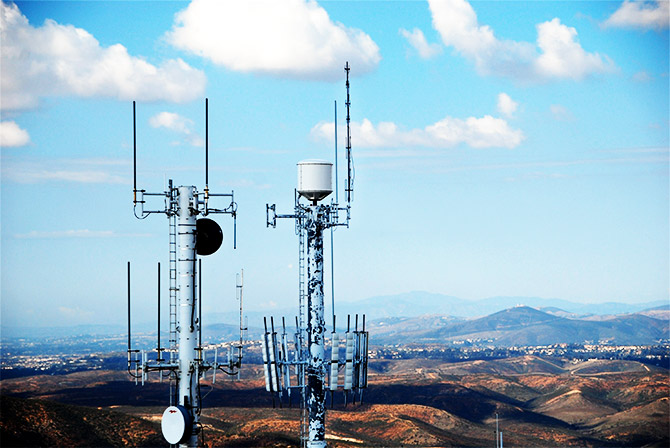 তাহলে আজকের পাঠ
তথ্য ও যোগাযোগ প্রযুক্তির  ব্যবহার
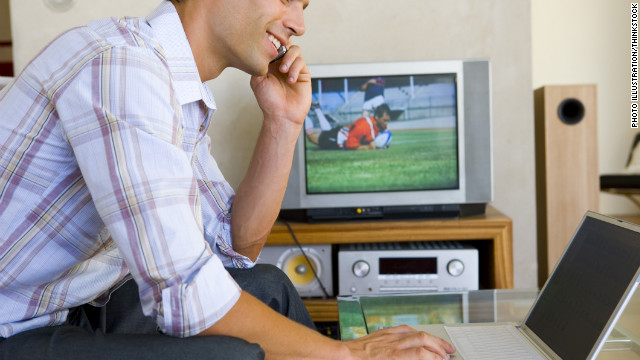 মোবাইল, টেলিভিশন, ল্যাপটপের ব্যবহার
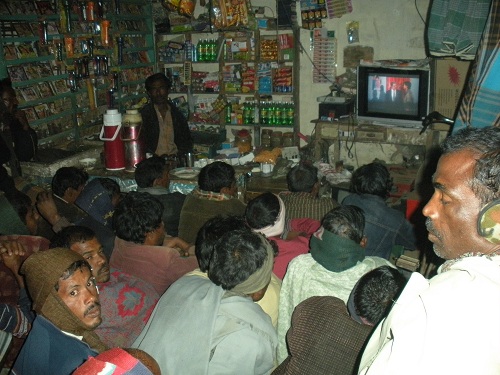 টেলিভিশন দর্শক
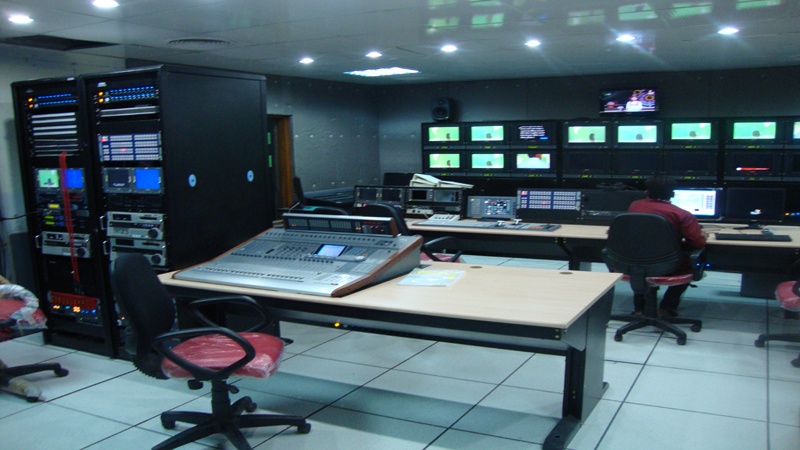 কম্পিউটার ব্যবহার করে গবেষনার কাজ
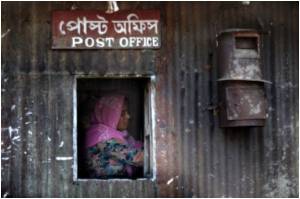 প্রাচিন কালে চিঠি পোষ্ট করার ব্যবস্থা
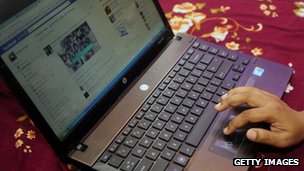 আধুনিক যুগে ই-মেইল ব্যবহার করে চিঠি প্রেরণের ব্যবস্থা
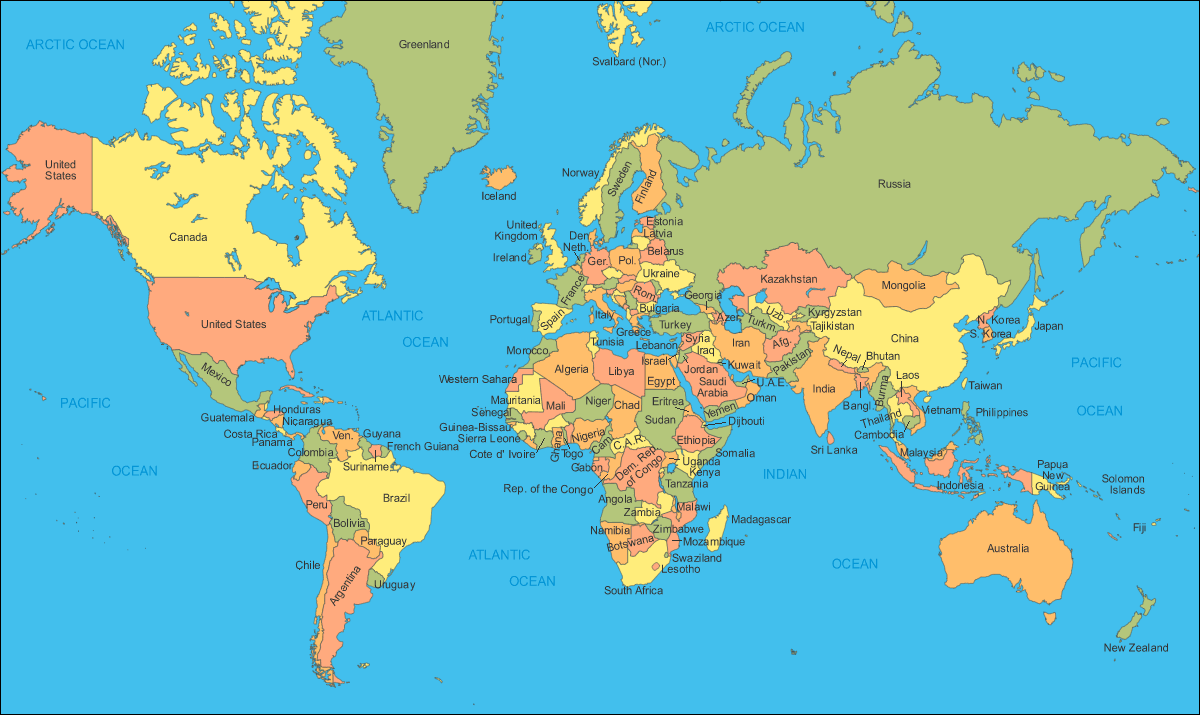 ১০-১১-২০১২
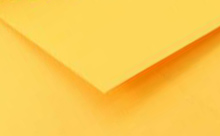 আমেরিকা
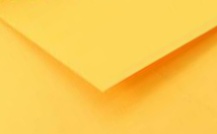 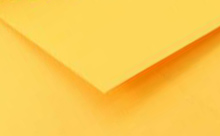 ২৮-১১-২০১২
বাংলাদেশ
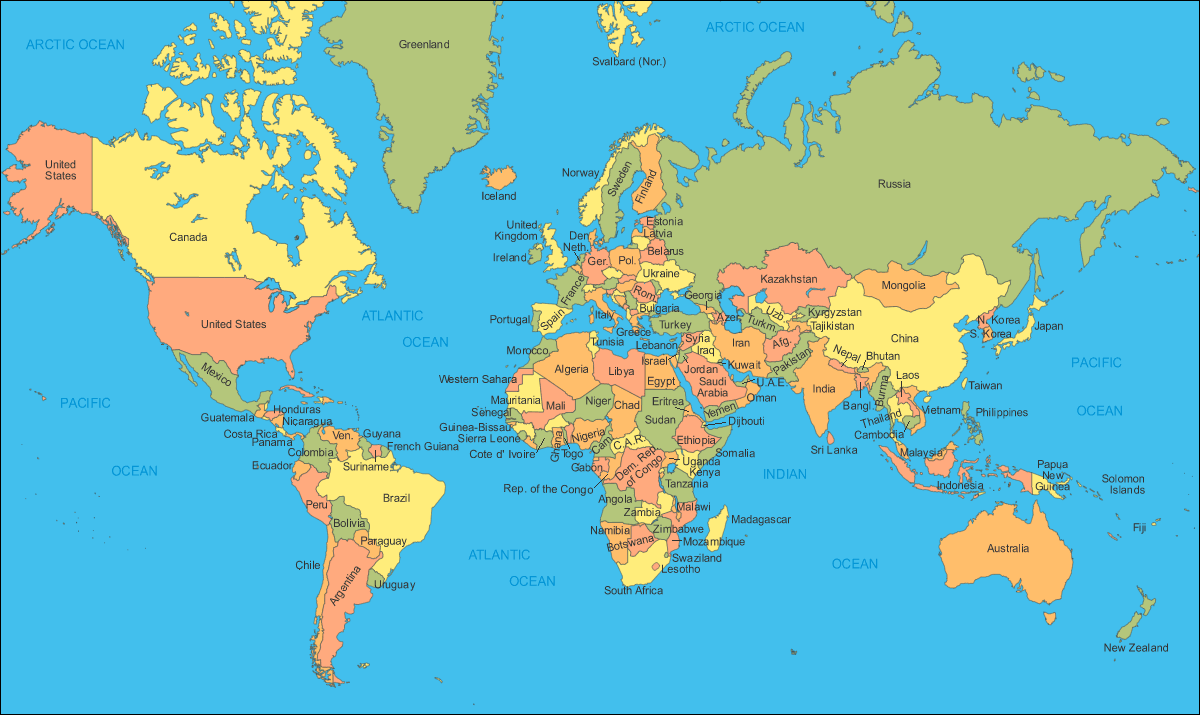 ২৮-১১-২০১২
০২-৩০-১৫
আমেরিকা
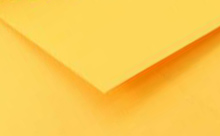 ২৮-১১-২০১২
০২-৩০-১৬
আমেরিকা
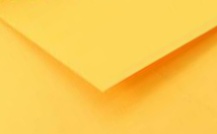 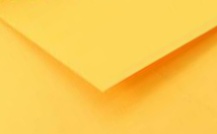 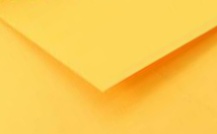 বাংলাদেশ
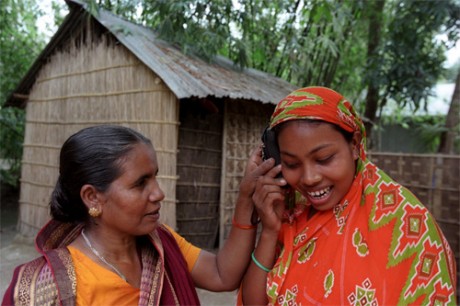 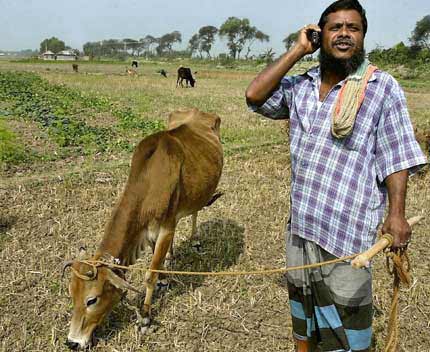 প্রযুক্তির ব্যবহার
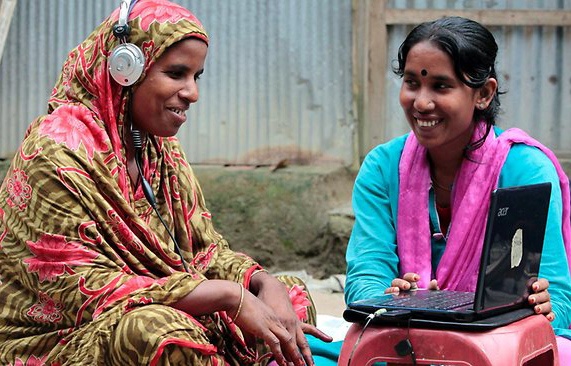 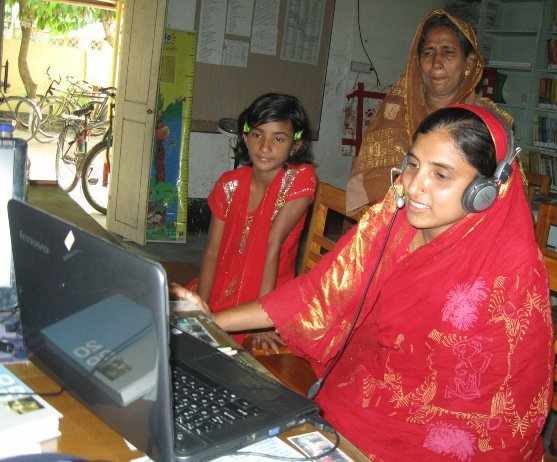 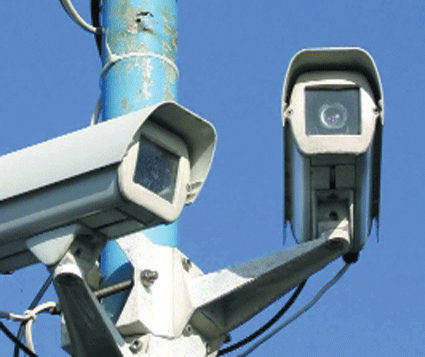 সিসি টিভি ব্যবহার করে যে কোন এলাকাকে মনিটর করা যায়
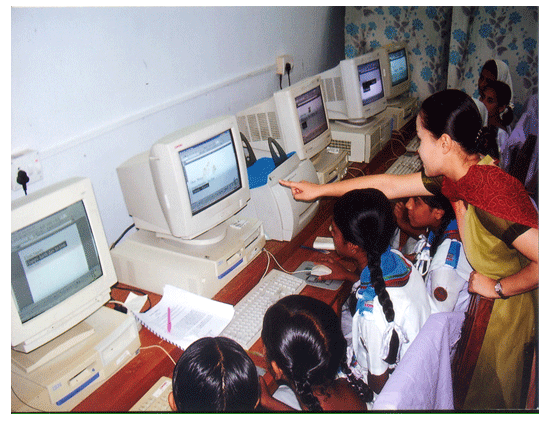 শিক্ষা ক্ষেত্রে কম্পিউটারের ব্যবহার
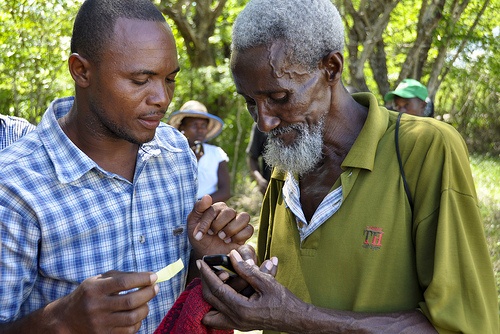 মোবাইলে এসএমএস
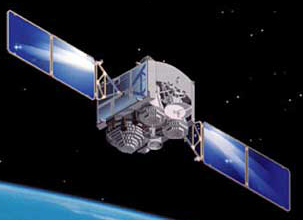 স্যাটালাইটের মাধ্যমে পৃথিবীতে তথ্য প্রেরণ
একক কাজ
তথ্য ও যোগাযোগ প্রযুক্তির ২ টি মাধ্যমের নাম বল
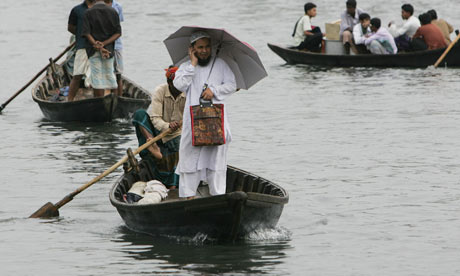 মোবাইলের ব্যবহার
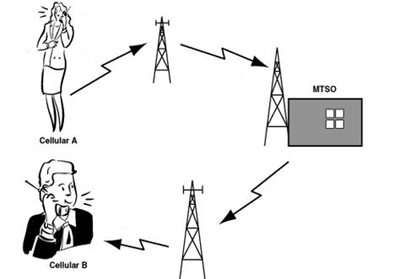 প্রযুক্তির মাধ্যমে তরঙ্গ ব্যবহার
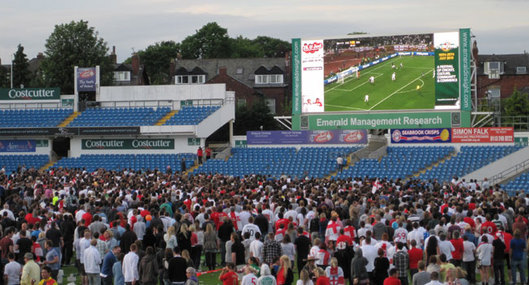 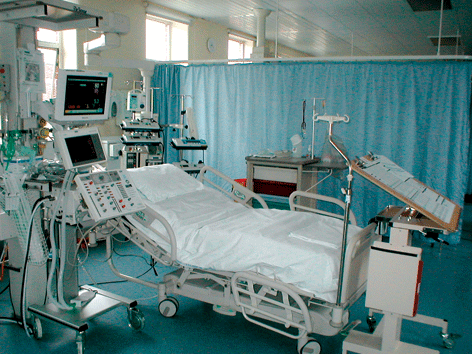 প্রযুক্তির ব্যবহার
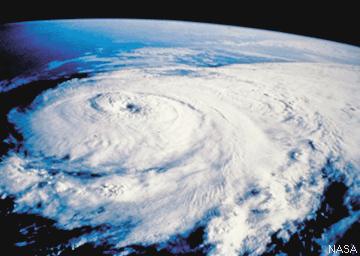 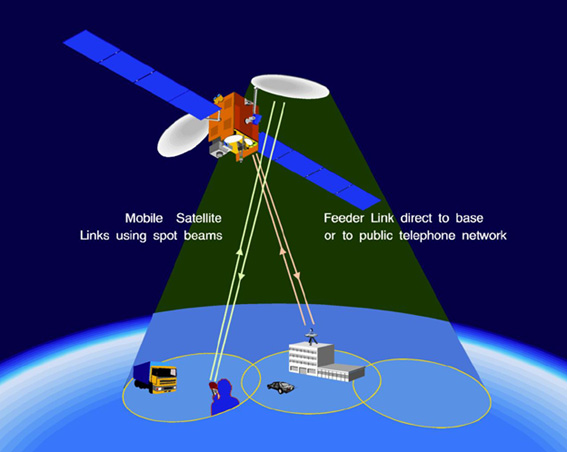 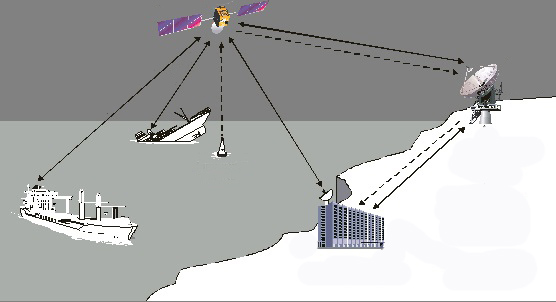 স্যাটেলাইটের মাধ্যমে সংবাদ
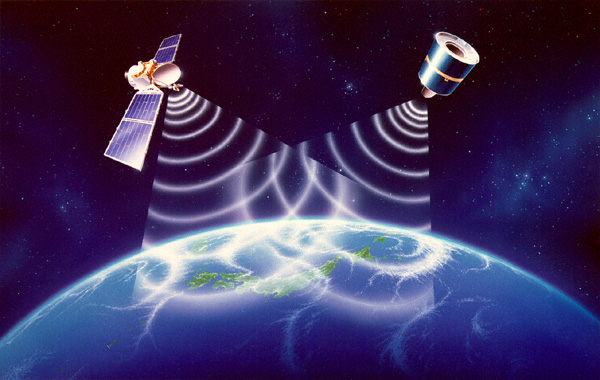 তরঙের মাধ্যমে পৃথিবীতে তথ্য প্রেরণ
দলীয় কাজ
তথ্য ও যোগাযোগ প্রযুক্তি প্রয়োগ ক্ষেত্রগুলি আলোচনা কর।
মূল্যায়ণ
তথ্য ও যোগাযোগ প্রযুক্তি কাকে বলে
তথ্য ও যোগাযোগ প্রযুক্তির তিনটি যন্ত্রপাতির নাম বল
তথ্য ও যোগাযোগ প্রযুক্তির  ২টি ব্যবহার উল্ল্যেখ কর
আমরা কেন তথ্য ও যোগাযোগ প্রযুক্তির  ব্যবহার করব
বাড়ির কাজ
দৈনন্দিন জীবনে আর কোন কোন ক্ষেত্রে তথ্য ও যোগাযোগ প্রযুক্তি ব্যবহার করা যেতে পারে বর্ণনা কর
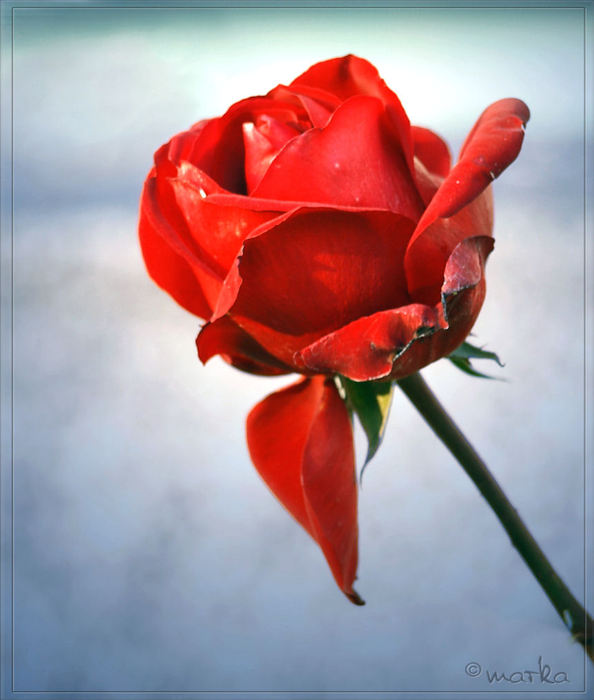 ধন্যবাদ